SECURITATEA INFORMAȚIONALĂ ȘI ACTIVITATEA SERVICIILOR DE INFORMAȚII ÎN CONTEXTUL GLOBALIZĂRII
Au elaborat:
Caraman Iana
Colun Arina
Cojocaru Loredana
Conducător științific:
Ilașciuc Andrei, lector universitar
CUPRINS
INTRODUCERE

ASPECTE TEORETICE ALE SECURITĂȚII INFORMAȚIONALE
ACTIVITATEA SERVICIILOR DE INFORMAȚII ÎN CONTEXTUL GLOBALIZĂRII
ASIGURAREA SECURITĂȚII INFORMAȚIONALE ÎN REPUBLICA MOLDOVA

CONCLUZII

BIBLIOGRAFIE
INTRODUCERE
Sistemele informatice și de comunicații ale unui stat, precum și datele gestionate de acestea, sunt tot mai dependente de spațiul cibernetic. Totodată, mediul cibernetic găzduiește elementele de manifestare ale lumii reale, începând cu multiple comunități de interes și rețele umane ce se manifestă în mediul virtual. Dincolo de beneficiile evidente pe care acest mediu le are în facilitarea tuturor aspectelor existenței umane de la cele economice, financiare, sociale, culturale și până la cele politice și militare, acesta facilitează și o serie de riscuri specifice, în special în absența unor măsuri de securitate adecvate. Atât entitățile statale, cât și cele non-statale, în baza propriilor interese, pot recurge la agresiuni cibernetice împotriva competitorilor sau opozanților. 
Astfel de atacuri cibernetice pot fi îndreptate împotriva sistemelor de tehnologia informației și de comunicații, care fie reprezintă infrastructuri critice în sine, fie sunt esențiale pentru buna funcționare a celorlalte infrastructuri critice ale statului.
1. ASPECTE TEORETICE ALE SECURITĂȚII INFORMAȚIONALE
Istoria securității informaționale începe cu securitatea computerelor. Nevoia de securitate computerizată – adică nevoia de a securiza locațiile fizice, hardware-ul și software-ul împotriva amenințărilor – a apărut în timpul celui de-al Doilea Război Mondial, când primele mainframe, dezvoltate pentru a ajuta calculele pentru spargerea codului de comunicație au fost date în folosință. Au fost implementate mai multe niveluri de securitate pentru a proteja aceste mainframe și pentru a menține integritatea datelor lor. 
Accesul în locurile militare sensibile, de exemplu, a fost controlat prin intermediul insignelor, cheilor și recunoașterea facială a personalului autorizat de către agenții de securitate. Nevoia tot mai mare de a menține securitatea națională a condus în cele din urmă la garanții mai complexe și mai sofisticate din punct de vedere tehnologic pentru securitatea computerelor.
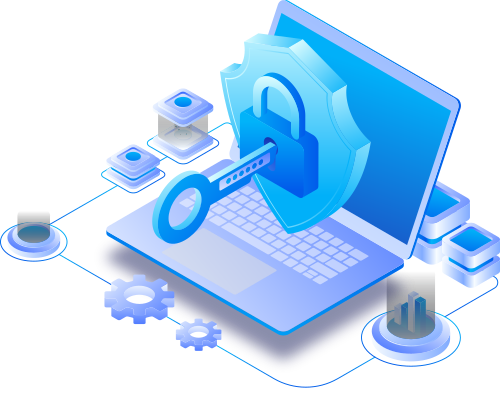 O organizație de succes ar trebui să aibă următoarele straturi multiple de  securitate existentă pentru a-și proteja operațiunile:
Comitetul pentru Sisteme Naționale de Securitate (CNSS) definește securitatea informațională ca fiind protecția informațiilor și a elementelor sale critice, inclusiv sistemele și hardware-ul care utilizează, stochează și transmite acele informații. 
Modelul CNSS de securitate a informațiilor a evoluat dintr-un concept dezvoltat de industria de securitate informatică numit triunghiul CIA. Acesta a fost standardul industriei pentru securitatea computerelor de la dezvoltarea mainframe-ului. Se bazează pe cele trei caracteristici ale informațiilor care îi conferă valoare organizațiilor:
Există o serie de termeni și concepte care sunt esențiale pentru orice discuție despre securitatea informațională:
2. ACTIVITATEA SERVICIILOR DE INFORMAȚII ÎN CONTEXTUL GLOBALIZĂRII
Globalizarea este un proces cu efecte multiple în toate domeniile existențiale, efecte a căror înțelegere este necesară deoarece schimbă fundamentele analitice cu care ne-am obişnuit, modificând percepții, comportamente și atitudini într-o largă varietate de opțiuni și cauzalități, ce pot fi traduse în beneficii sau dezavantaje. Modalitățile de cuantificare ale acestora diferă, la rândul lor, în funcție de interesele, obiectivele și cultura organizațională a instituțiilor care le abordează.
Putem afirma că, prin dimensiunile sale de manifestare, globalizarea crează germenii unor presiuni ce influențează mediul internațional de securitate, dar și modul în care percepția securității se reflectă la nivelul experiențelor de securitate fizică și spirituală ale fiecărui individ. În ansamblu, globalizarea conduce la o nouă structură internațională, divizată între acele țări care sunt integrate în economia globală și cele care fie sunt lăsate în urmă, fie se opun normelor unei noi ordini globale.
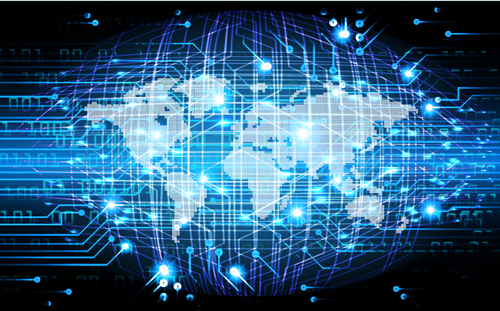 Începutul secolului XXI este dedicat eforturilor de a dezvolta forme de cooperare și politici de securitate care să răspundă globalizării insecurității, conștientizând, totodată, că globalizarea nu elimină preocupările geopolitice tradiționale. 
Pozițiile divergente, dar și nevoia atingerii une arii de consens, sunt puternic vizibile în cadrul forumurilor și summiturilor unde se întrunesc lideri-cheie ai planetei; aceștia sunt provocați să depășească sfera intereselor strict naționale (presiunile politice și sociale interne) și să adopte un limbaj politic global (o soluție de compromis), în care să încadreze propriile priorități. 
În acest sens, este evident că o capacitate adecvată de control și gestiune a securității presupune previziune, anticipare; orice politică de acțiune trebuie să se bazeze pe predicții logice, coerente, plauzibile.
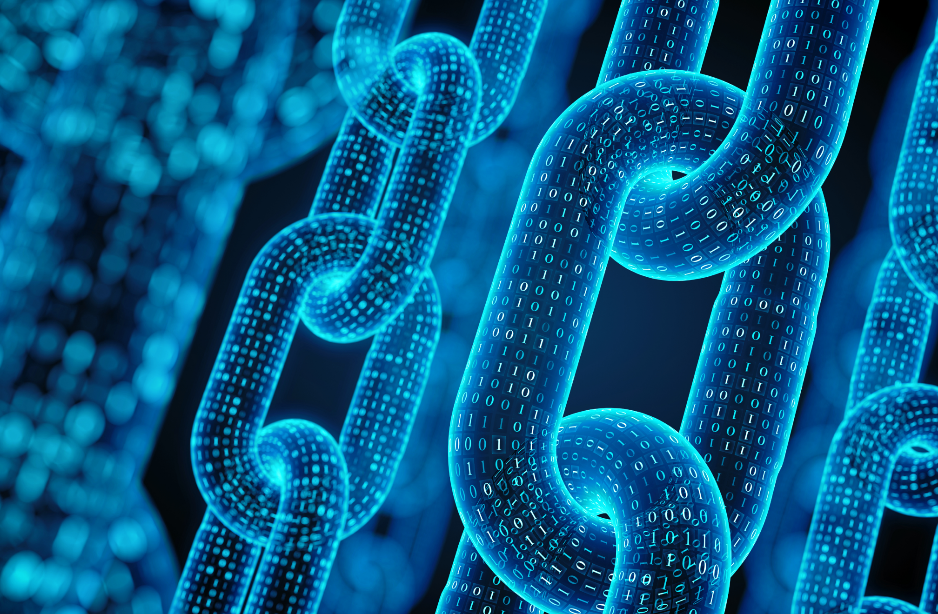 Doctrina britanică evaluează o serie de factori care afectează capabilitatea Inteligenței în mediul operațional contemporan:
3. ASIGURAREA SECURITĂȚII INFORMAȚIONALE ÎN REPUBLICA MOLDOVA
Domeniile de competență ale Serviciului Tehnologia Informației și Securitate Cibernetică sunt următoarele:
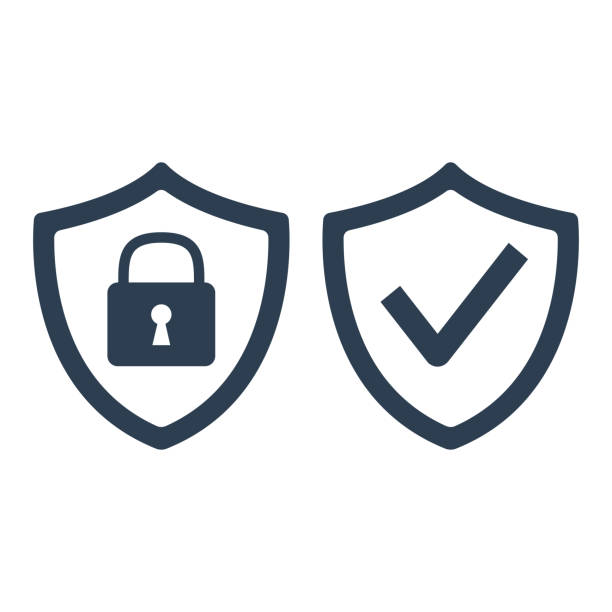 În vederea asigurării unui sistem de protecție și dezvoltare a spațiului informațional în condițiile globalizării și liberei circulații a informațiilor, a fost adoptată Strategia de Securitate informațională pentru anii 2019-2024. 
Strategia prezintă o evaluare a situației actuale în domeniul securității informaționale, enumeră performanțele înregistrate și punctează noi tendințe de dezvoltare a societății informaționale, acestea constituind obiective de preocupare majoră a STISC-ului.
Rolul Serviciului Tehnologia Informației și Securitate Cibernetică este de a asigura protecție în spațiul informational prin realizarea acțiunilor de consolidare a capacităților de apărare cibernetică și de combatere a criminalității informatice. Printre acțiunile de bază ale STISC-ului prevăzute în Planul de acțiuni, se enumeră următoarele:
Asigurarea prevenirii riscurilor și combaterii amenințărilor în adresa securității informaționale este una din sarcinile de bază ale statului, implementate prin instituțiile sale de drept, astfel fiind determinate următoarele probleme care necesită a fi abordate la nivel național:
CONCLUZII
Tendinţele de dezvoltare continuă a interacțiunii dimensiunii tehnologice cu dimensiunea de informare, în toate formele de structură şi funcţionare, de natură individuală, publică, privată sau de stat, de factură naţională sau globală, conduce la apariţia unei noi configuraţii de comunicare şi schimb de date pe domeniile publice și private de care depinde nivelul şi starea sectorială sau generală de securitate.
Riscurile din spațiul cibernetic sunt proporționale cu gradul de informatizare a societății, iar combaterea fenomenului de criminalitate cibernetică trebuie să constituie o preocupare majoră a tuturor actorilor implicaţi. Mediul virtual facilitează comiterea infracțiunilor, pune la dispoziţia conduitei criminale atât un nou obiect (informaţia conţinută şi procesată de sistemele informatice), cât şi un nou instrument. Acesta oferă un repertoriu vast de tehnici şi strategii de săvârșire a infracţiunilor, generând tendințe noi de infracţiuni.
Totodată, natura globală a sistemelor informaţionale şi a reţelelor de comunicaţii electronice, precum şi natura transnaţională a criminalităţii informatice necesită o coordonare strânsă între toate instituţiile responsabile atât la nivelul naţional, cît şi la nivel global.
BIBLIOGRAFIE
BARBA L. Securitatea spațiului informational – componentă a securității statului. Institutul Integrare Europeană și Științe Politice al AȘM. p. 86-90
COSMOIU, Florin (2013) Cyber threats a Romanian p. de BEAUPRÉ, Adrien, HELLBERG, Natasha (2012) Developing Cyber Threat Intelligence.or not failing in battle, Intru-Shun.ca Inc., AtISecCon
Documentul sinteză al SRI privind prioritățile strategice pe termen mediu ale ordonatorilor principali de credite pentru anul 2013 și perspectiva 2014-2016, http://discutii.mfinante.ro/static/10/Mfp/proiect_buget2013/SRLpdf (vizitat: 28.11.2021)
Financial Services Information Sharing and Analysis Center/ FS-ISAC (2013) Evolution and Revolution of Cyber Threat Intelligence, http://www.nymissa.org/wp-content/uploads/2013/02/FSISAC-EVOLUTION-CYBER-THREAT-INTEL-201303020-final-santized.pdf (vizitat: 28.11.2021)
Guvernul României, Hotărârea nr. 271/2013 pentru aprobarea Strategiei de securitate cibernetică a Romániei și a Planului de acțiune la nivel național privind implementarea Sistemului național de securitate cibernetică, publicat in Monitorul Oficial, Partea I nr. 296 din 23.05.2013 6. H.G. 494 /11 Mai 2011 
HATNEANU D. O., VIDAICU M. Securitatea națională și accesul la informație în Republica Moldova. Raport de compatibilitate a legislației Republicii Moldova cu principiile globale privind securitatea națională și dreptul la informare. Institutul de Politici Publice. Chișinău. 2005. 
Hotărârea Guvernului nr. 414 din 08.05.2018 cu privire la măsurile de consolidare a centrelor de date în sectorul public și de raționalizare a administrării sistemelor informaționale de stat. Disponibil: https://www.legis.md/cautare/getResults?doc_id=119166&lang=ro (vizitat: 28.11.2021)
Hotărârea Guvernului Nr. 425 din 30.08.2019 cu privire la reorganizarea prin fuziune a Instituției publice „Serviciul Tehnologia Informației și Securitate Cibernetică” și a Întreprinderii de Stat „MoldData”. Disponibil: https://www.legis.md/cautare/getResults?doc_id=116725&lang=ro (vizitat: 28.11.2021)
Intelligence and National Security Alliance/ INSA (2011) Cyber intelligence: Setting the landscape for an emerging discipline, http://www.insaonline.org/d/a/Resources Cyber_Intelligence.aspx (vizitat: 28.11.2021)
Intelligence and National Security Alliance (2014) Strategic Cyber Intelligence is Essential to Business Security, http://www.insaonline.org/i/fipr/2014/03.27.14 StrategicCyber.aspx (vizitat: 28.11.2021)
Klimburg, Alexander (Ed.) (2012) National Cyber Security Framework Manual, NATO CCD COE Publication, Tallinn LEE, Robert M. (2014a)
Securitatea Informațională 2013. Conferință Internațională. Ediția a X-a Jubiliară. Laboratorul de Securitate Informațională al ASEM. Chișinău. 2013. 
Serviciul Tehnicologia Informației și Securitatea Cibernetică. Direcții de activitate. Disponibil: https://stisc.gov.md/ro/directii-de-activitate [vizitat: 28.11.2021]
Strategia Securității Informaționale a Republicii Moldova pentru anii 2018-2023. Disponibil: https://gov.md/sites/default/files/document/attachments/intr23_86.pdf (vizitat: 28.11.2021)
WHITMAN, Michael E.; MATTORD, Herbert J. Principles of information security. Cengage learning, 2011.